AACSB: BSQ en Benchmarking
Anita Reynaert - Accreditatieteam
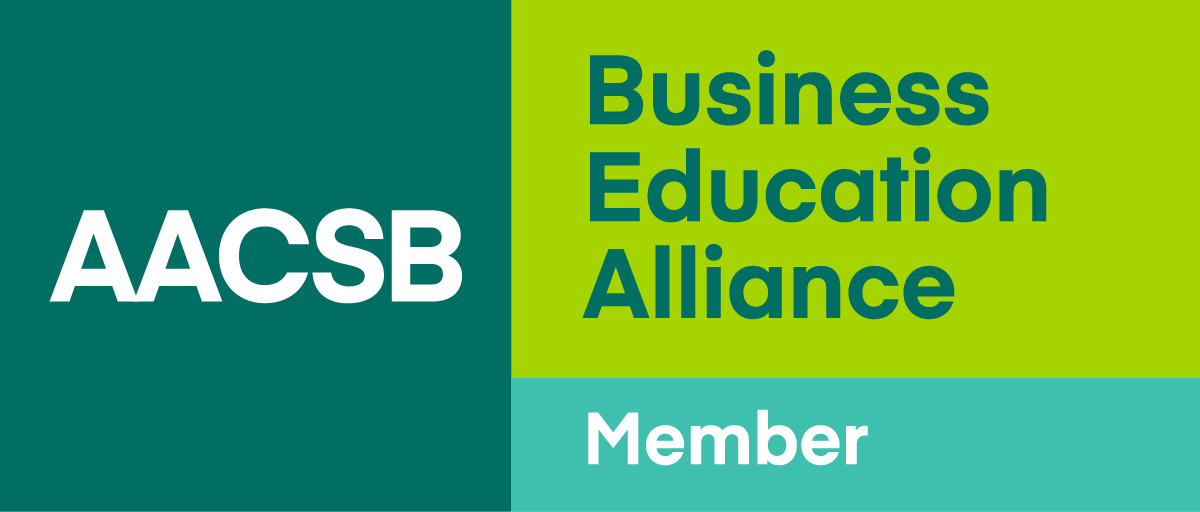 INHOUDintroductieupdate rapportVoorstelling BSQBenchmarking tools
3
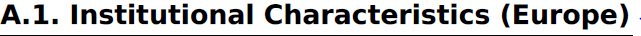 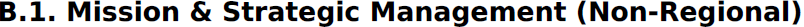 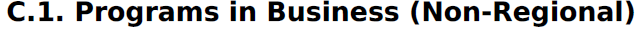 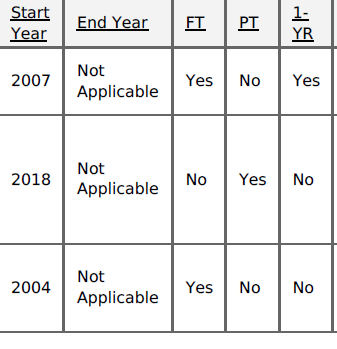 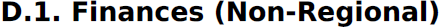 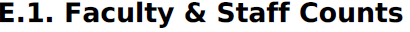 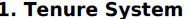 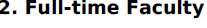 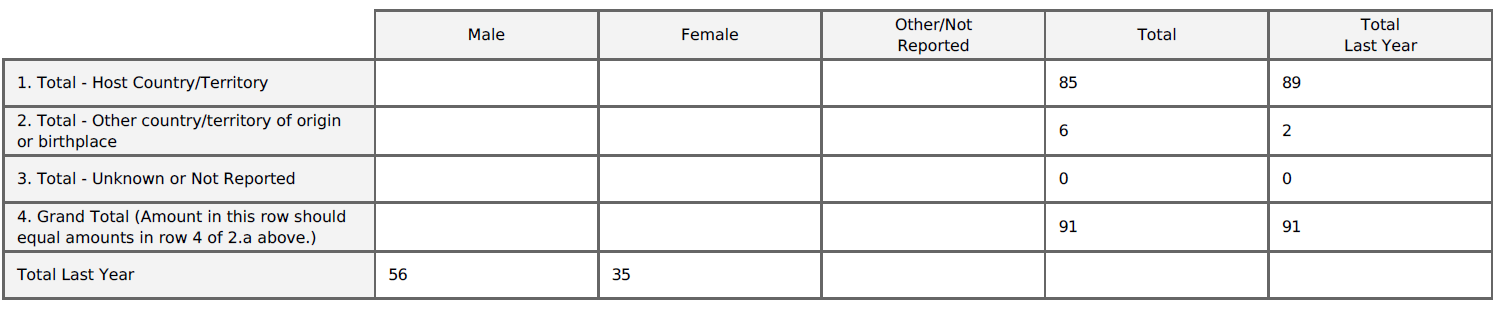 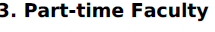 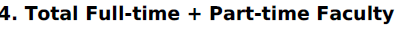 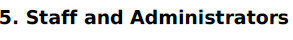 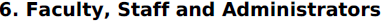 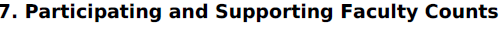 Enrollment
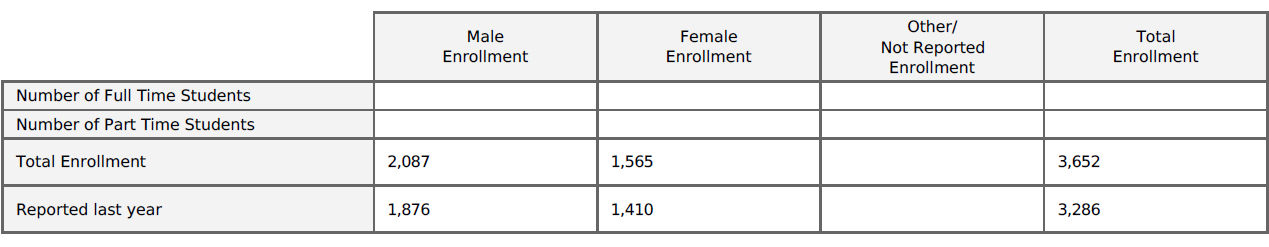 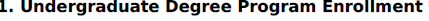 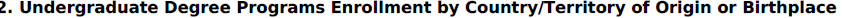 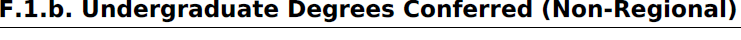 6
Enrollment
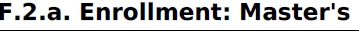 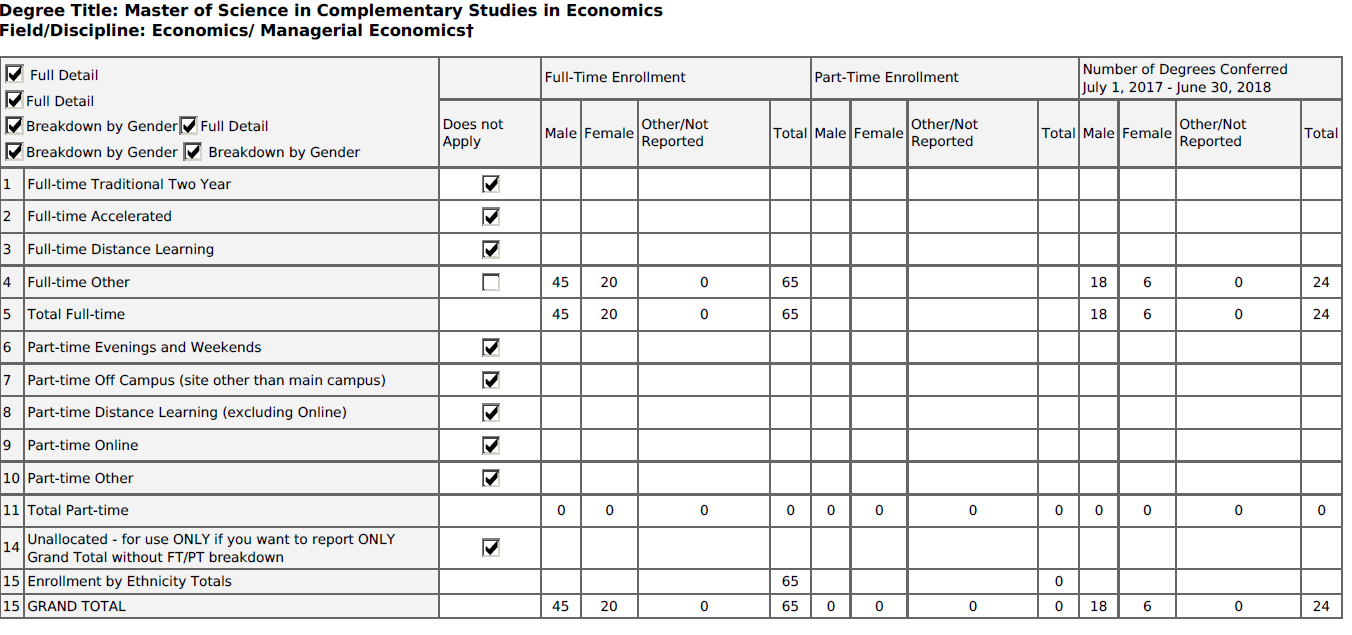 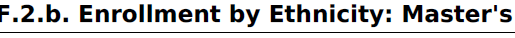 7
Enrollment
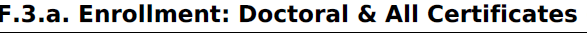 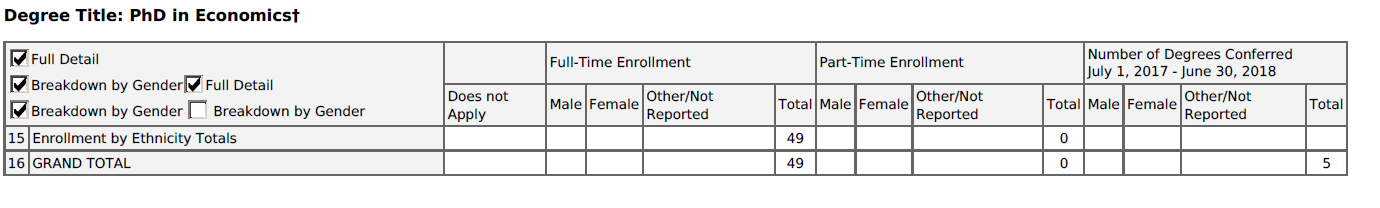 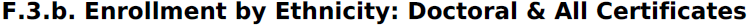 8
Class size indicators and admissions
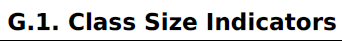 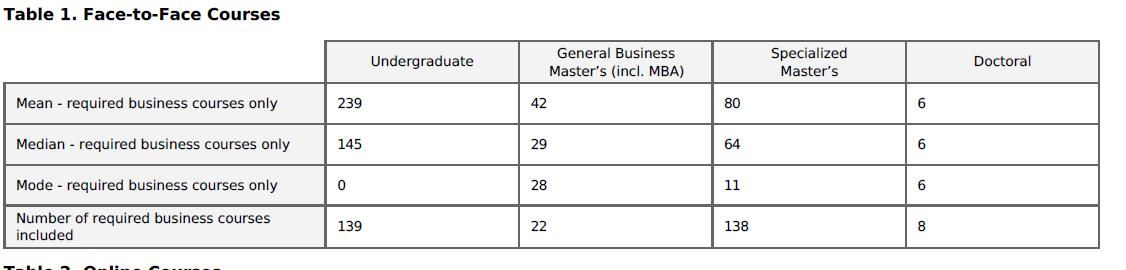 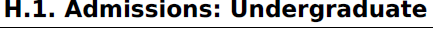 Evenals voor masters en doctoraten
9
Mogelijkheden datadirect
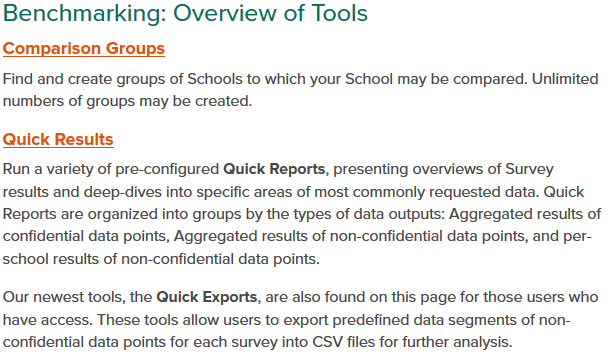 10
Mogelijkheden datadirect
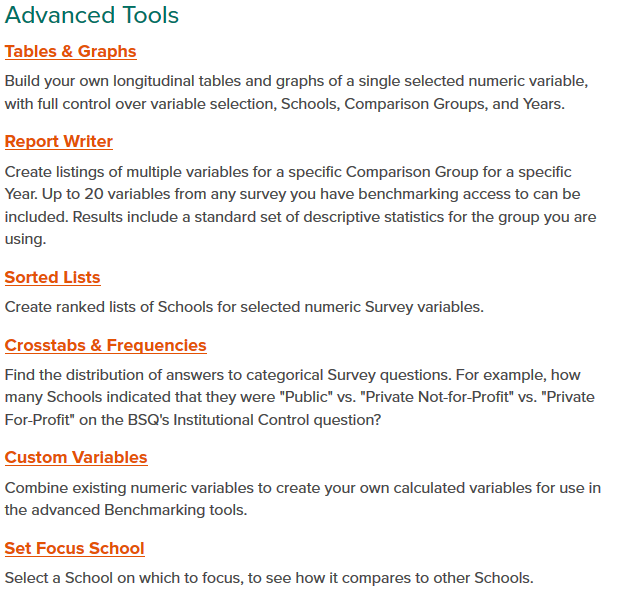 11
Comparison group
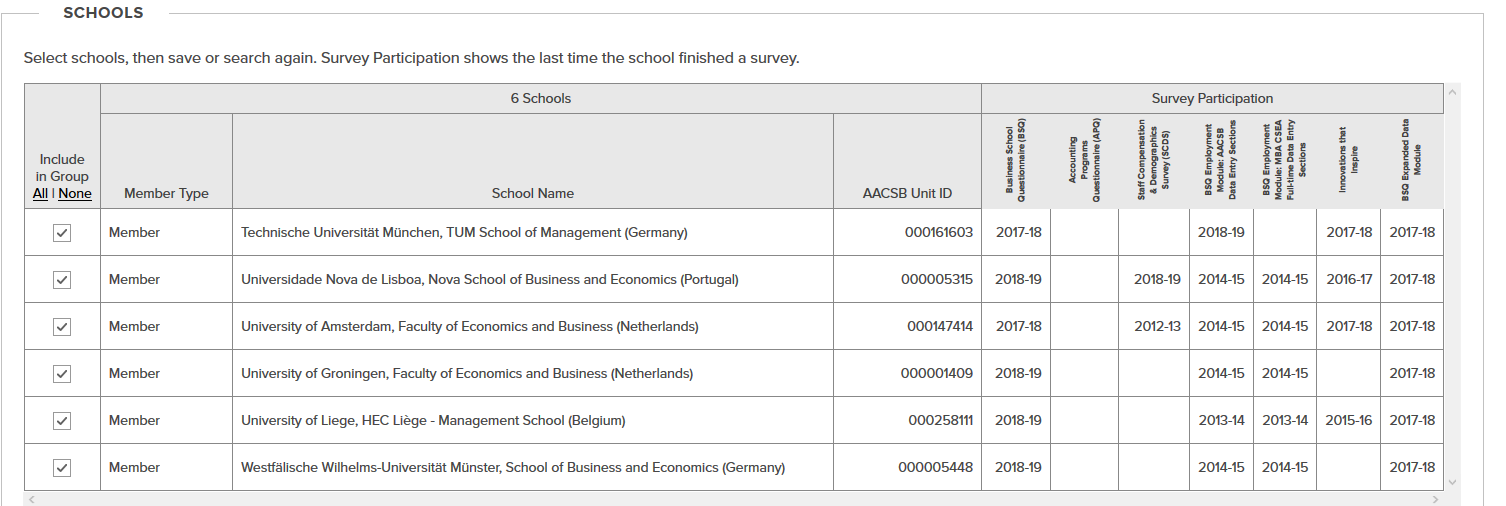 12
Benchmarking
13
Benchmarking
Vergelijking faculty en status
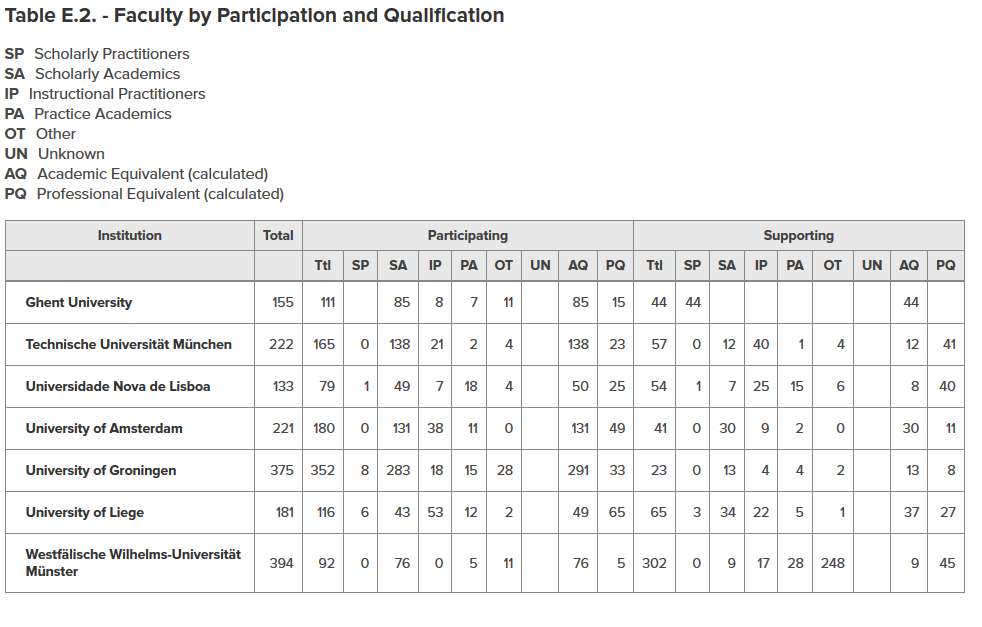 14
BENCHMARKING
15
BENCHMARKING
Financiële
Faculty-student ratio
Ontwikkeling nieuwe programma’s
Innovations that inspire
16
INNOVATIONS THAT INSPIRE
https://www.aacsb.edu/about/advocacy-and-awareness/member-challenges/innovations-that-inspire/2019
17
MEER INFORMATIE ?
18